Lecture 08ZigBee & Interoperability
CS397/497 – Wireless Protocols for IoT
Branden Ghena – Spring 2024
Materials in collaboration withPat Pannuto (UCSD) and Brad Campbell (UVA)
Updates
Lab: BLE
Due tomorrow. You do have slip days though (3 total)
Mark partners when you submit to Gradescope please!

Lab: Thread
Should be out tomorrow (maybe we’ll just switch to always Wednesdays)

Hw: Matter
Out later this week (almost certainly Thursday)
2
Today’s Goals
Introduce ZigBee as another 802.15.4 implementation

Explore ZigBee application layer

Discuss interoperability designs and the Matter standard
3
Outline
ZigBee overview

ZigBee PHY and MAC

ZigBee application layer

Interoperability
4
ZigBee goals
Enable automatic communication between devices
Low complexity
Low power
Focus on home automation and industrial control/monitoring

From our perspective
802.15.4 PHY and MAC
Plus well-defined Server/Client interactions
Similar to BLE (actually, BLE is similar to ZigBee)
Designed for higher-power devices than Thread or BLE
Although still relatively low power
5
ZigBee history
Intertwined with the creation of 802.15.4
Both are founded around the same time
ZigBee Alliance involved in the original 802.15.4 specification
Recently renamed: Connectivity Standards Alliance (CSA)
Original plan: 802.11/WiFi <-> 802.15.4/ZigBee

Original specification 2004 (following 802.15.4 in 2003)
Updated 2006, 2007, 2015, (2017?)
2015 version is also known as ZigBee Pro
We’ll focus on 2015, but look at previous stuff too
Application layer stuff hasn’t changed considerably
6
ZigBee resources
ZigBee Specification (2015)
ZigBee Cluster Library Specification (2016)

Useful resources
ZigBee overview: https://www.cse.wustl.edu/~jain/cse574-14/ftp/j_13zgb.pdf
NXP library guides (include overview on ZigBee)
ZigBee Protocol: https://www.nxp.com/docs/en/user-guide/JN-UG-3113.pdf
ZigBee Cluster Library: https://www.nxp.com/docs/en/user-guide/JN-UG-3115.pdf
ZigBee Home Automation: https://www.nxp.com/docs/en/user-guide/JN-UG-3076.pdf
7
Outline
ZigBee overview

ZigBee PHY and MAC

ZigBee application layer

Interoperability
8
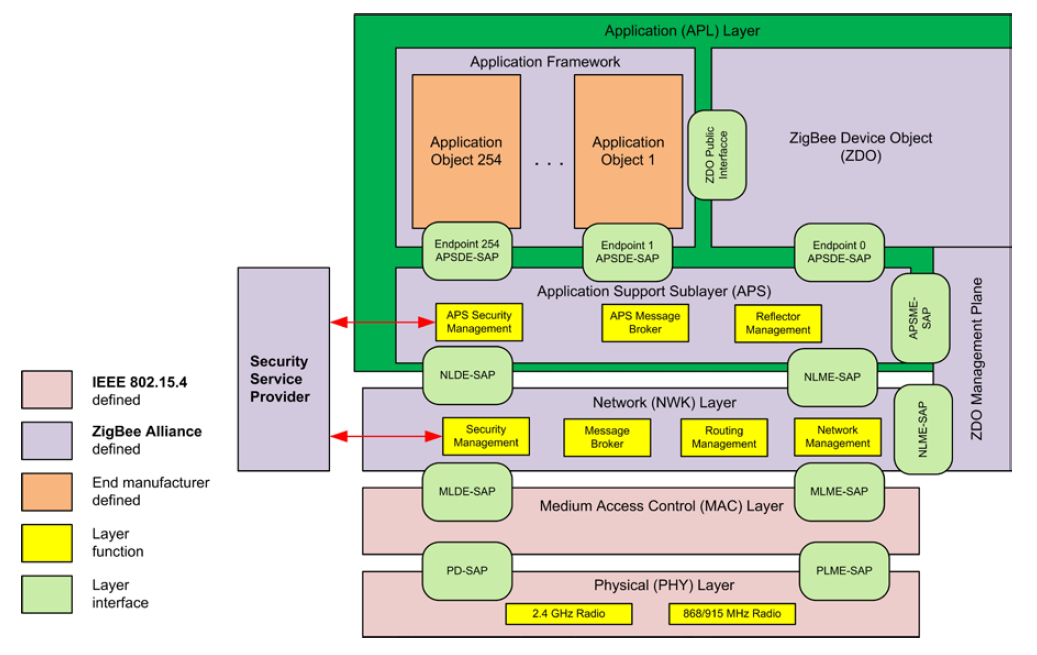 ZigBee stack
9
Use of 802.15.4
Basic answer: everything
Reuse all of PHY (including non-2.4 GHz channels)
Reuse all of MAC (including beacon-enabled network and GTS)
Same CSMA/CA mechanism
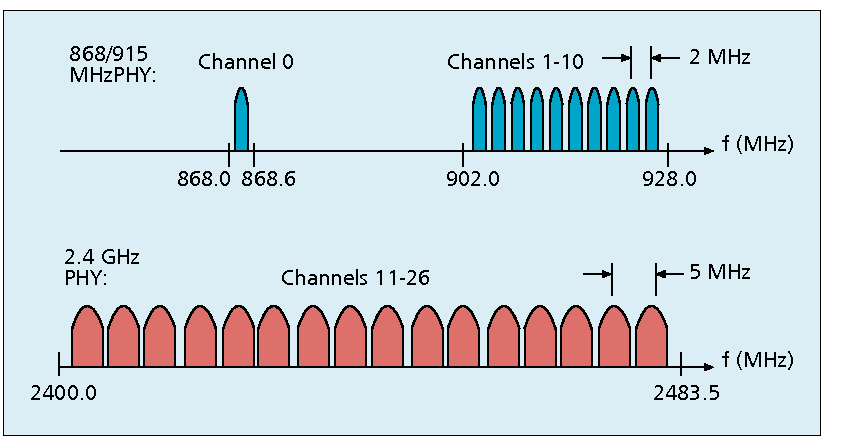 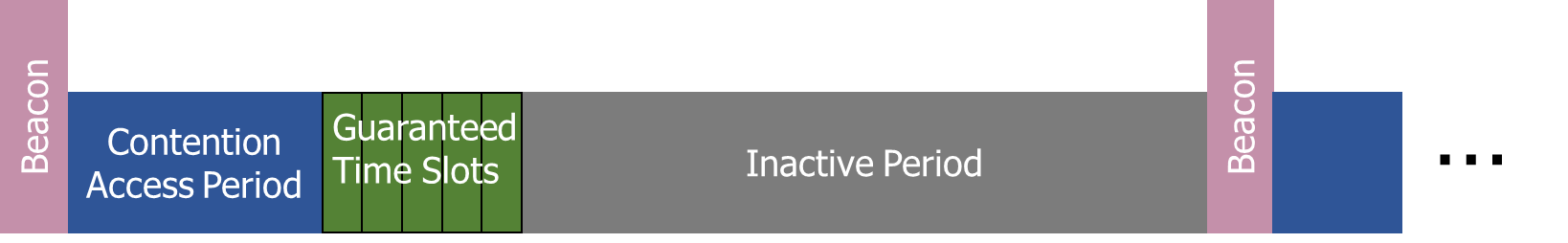 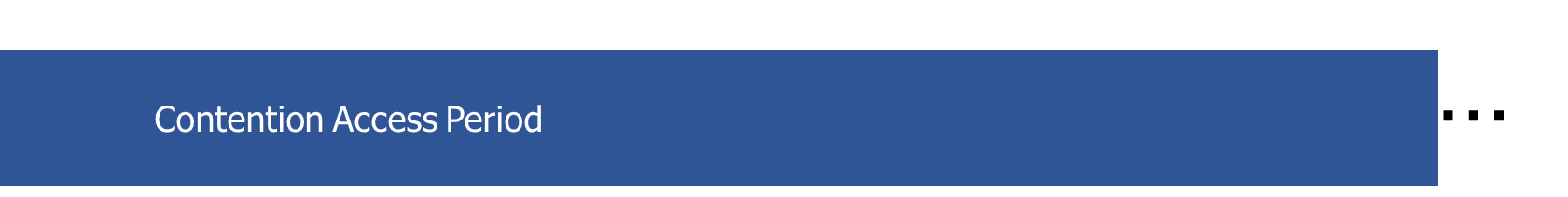 10
ZigBee devices (same roles as 802.15.4 defines)
ZigBee Coordinator (ZC)
Starts the network and decides on key parameters
Is also a Router

ZigBee Router (ZR)
Higher-power, more-capable devices
Radios always on (except during inactive superframe)
Connect to one or more children
Connect to one or more routers

ZigBee End Device (ZED)
Lower-power, less-capable devices
Always a child of one router
11
Older ZigBee - tree networks
Original preferred topology

Uses beacon-enabled network
Synchronization via beacon superframes
Can reduce power requirements for routers

Some things get simpler
Address assignment is simple
If you restrict network size
Routing is straightforward
But likely more hops for router-to-router communication
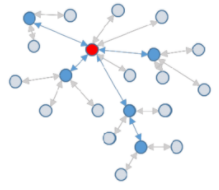 12
ZigBee tree network complications
Distributed routing scheme limits topologies
There is a limit on number of routers
Each router has a maximum number of children
There is a maximum limit for router depth
Note: many protocols have limits. Thread has device count limits too!

Needs a beacon scheduling mechanism
Each parent must both participate in a superframe
And also send their own superframe beacons
Need to keep inactive period large if there is significant router depth
Each beacon includes a TX offset field specifying parent beacon time
Helps prevent hidden terminal problem
13
Modern ZigBee – mesh networks
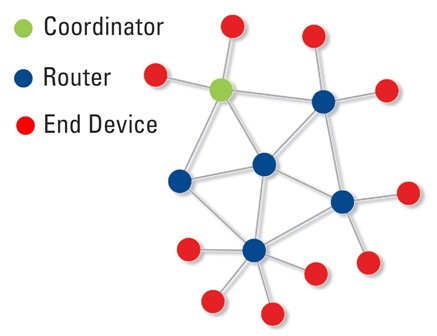 Presently preferred topology

Uses non-beacon-enabled network
All routers are always-on devices
Allows arbitrary communication between routers

Some tradeoffs
Higher power routers
Routing more complicated (potentially better algorithms though)
Addressing more complicated
Assign random addresses to each node
Include a method for address conflict resolution
14
Example ZigBee network
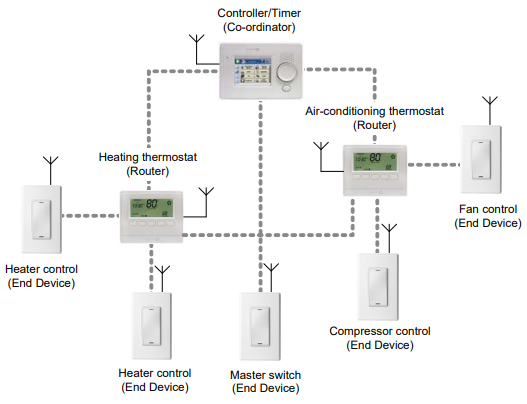 15
Break + Design Question
How frequently should End Devices communicate?
Constantly or periodically, and at what period?

Each group:
Pick an Industrial or Commercial smart device (not a home bulb/switch)
Consider its energy, latency, and reliability requirements
Determine communication pattern

We’ll share around the room
16
ZigBee End Device polling
Packets are held in ZigBee Routers for up to 7.68 seconds
Compare to undefined duration for Thread (at least minutes)
Reduction in “low energy” capability for end devices
Limiting timeouts makes Router design simpler

ZigBee codifies polling behavior for End Devices
Long Polling - steady state polling period, example: 7.5 seconds
Short Polling – polling period while waiting on data, example: 1 second
17
Outline
ZigBee overview

ZigBee PHY and MAC

ZigBee application layer

Interoperability
18
Analogies between BLE and ZigBee
BLE Profile

BLE Service

BLE Characteristic
ZigBee Profile + Device Type

ZigBee Cluster

ZigBee Attribute
Also ~ZigBee Commands
19
ZigBee application-layer terms
Devices act as servers and clients

Profiles – detail application-level features
Includes network configurations
For example: security or reliability

Includes definitions of various Device Types
Specify a collection mandatory and optional Clusters
Clusters – collection of Attributes and Commands
Attributes – information, readable and/or writable
Commands – control, writable, may elicit a response
20
ZigBee profiles
Broad classes of device purposes
Contains multiple Device Type definitions






Define more features of device than the profiles from BLE
Pick various optional network/MAC features, like security or commissioning
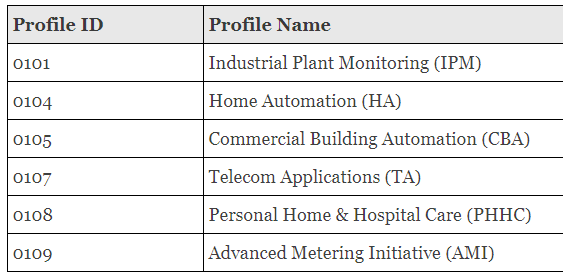 21
Example ZigBee profile: Home Automation Device Types
Generic Devices
On/Off Switch
On/Off Output
Remote Control
Door Lock
Door Lock Controller
Simple Sensor
Smart Plug

Intruder Alarm System Devices
IAS Control and Indicating
IAS Ancillary Control
IAS Zone
IAS Warning Device
Lighting
On/Off Light
Dimmable Light
Colour Dimmable Light
On/Off Light Switch
Dimmer Switch
Colour Dimmer Switch
Light Sensor
Occupancy Sensor

HVAC Devices
Thermostat
Each bullet point is a Device Type

Which is a list of mandatory and optional Clusters
22
ZigBee Device Types
A collection of Clusters
Some mandatory and some optional

Lists Clusters as Server side or Client Side
Server side Cluster is an input
Client side Cluster is an output

Example: light bulbs implement server, switches implement client
23
Example Device Types: door lock and door lock controller
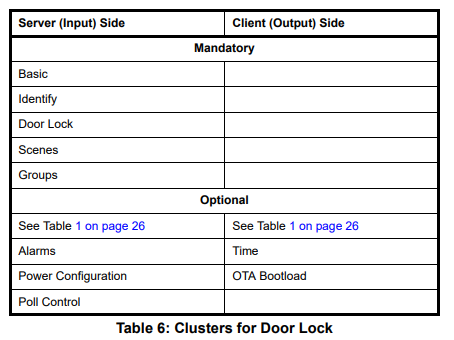 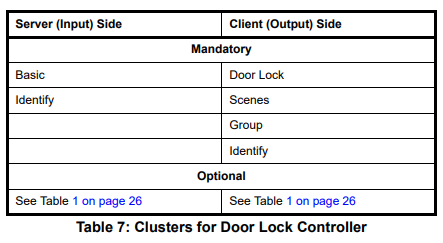 24
ZigBee Clusters
A collection of Attributes and Commands
Analogous to BLE Services
Can be optional or mandatory

ZigBee Cluster Library defines standard Clusters
Lists Attributes and Commands for each
Attributes
Type – uint8, enum, bitmap, string, etc.
Permissions - Read/Write/Report (receive automatic updates)
How to interpret meaning of value
Commands
Field(s), Type of each, Interpretation of each
25
Example Cluster: door lock attributes
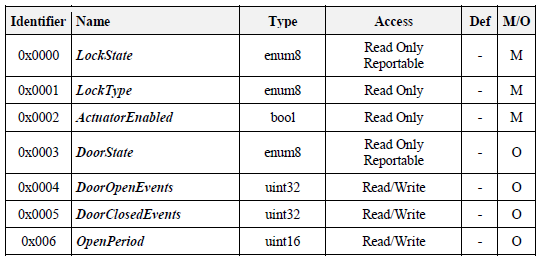 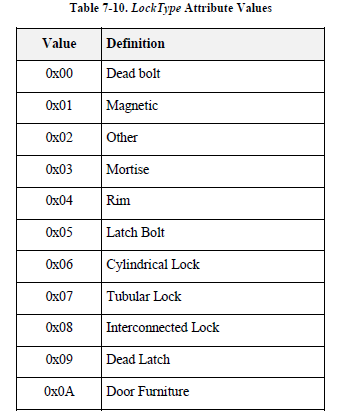 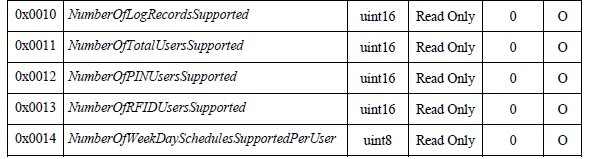 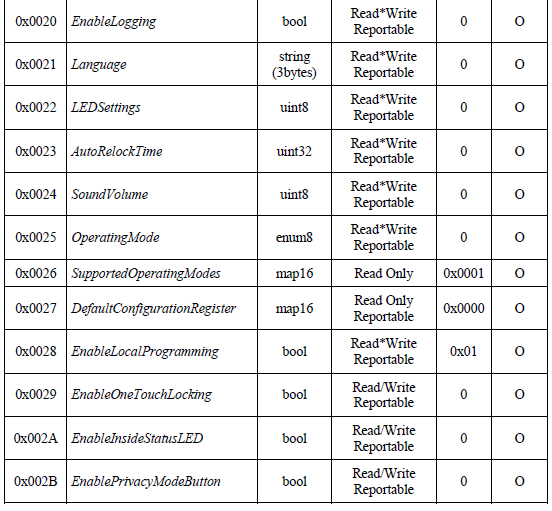 26
Example Cluster: door lock commands (client side)
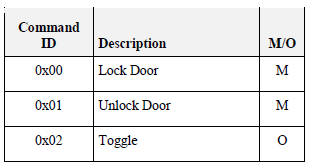 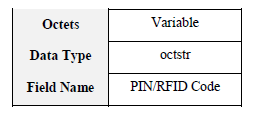 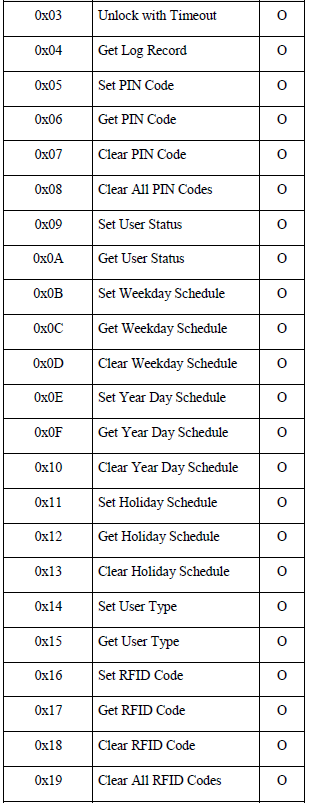 Server-side
Performs actions when it receives these commands

Client-side
Capable of sending these commands
27
Example ZigBee profile: Smart Energy
Interactions with energy providers for efficiency and cost savings

Devices
Energy service interface
Metering device
Load control device

Clusters
Demand response
Metering
Price
Key establishment (e.g. security)
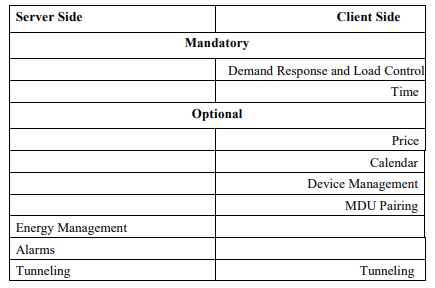 28
Example: demand response cluster
No attributes, only commands
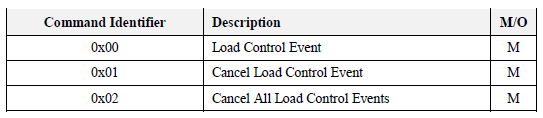 Load Control Command Payload
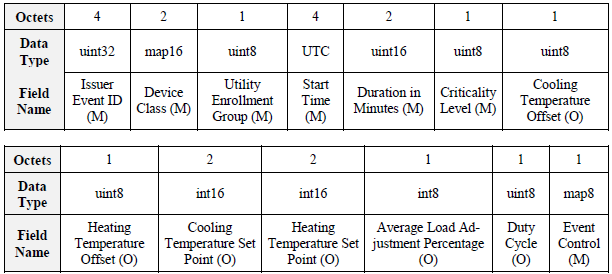 29
Endpoints
Each ZigBee device has a number of Endpoints (up to 240)
Number by which remote applications can contact it
Analogous to a Port in TCP/UDP

Each Endpoint has one Device Type attached to it
Communication refers to the Endpoint number,
Then the Cluster ID within it,
Then the Attribute/Command ID within that
Endpoints can be queried to determine what they provide

Special case: Endpoint 0 – ZigBee Device Object
All devices must implement the ZigBee Device Object
Attributes and Commands for controlling a network device
Network parameters are configured just like a light or door lock
30
Example Endpoints for a device
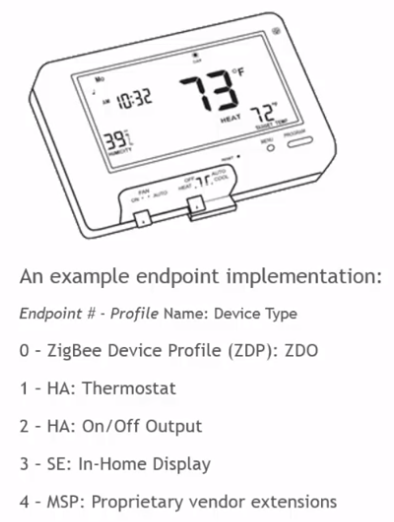 Even simple devices hopefully have three endpoints:
ZigBee Device Object
<Their functionality>
Over The Air Bootloader (code updates)
31
ZigBee application layer packets
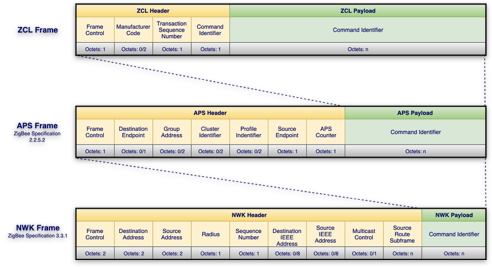 32
Security is still a concern: Phillips Hue Bridge Vulnerability
ZCL data needs to be handled properly
Phillips Hue Bridge had a buffer overflow when handling long string names
Allowed attackers to break in through Zigbee to attack the IP network

Steps 
Figure out Zigbee network encryption keys with power analysis
Upload hacked software via OTA update mechanism
Buffer overflow bridge with large ZCL payload with attack instructions
Further gives access to internal IP network to attack other devices
https://nvd.nist.gov/vuln/detail/CVE-2020-6007
https://www.trendmicro.com/vinfo/us/security/news/cybercrime-and-digital-threats/researchers-use-smart-light-bulbs-to-infiltrate-networks
33
Break + Comparison
ZigBee
Standardized services
Low-power end devices

Higher power routers

Mesh for extended range and connectivity

No interface on most consumer hardware
BLE
Standardized services
Low-power end devices

Higher power scanner/centrals

Star topology for simplicity and focus on single “Central” device

Compatible with smartphones
34
Outline
ZigBee overview

ZigBee PHY and MAC

ZigBee application layer

Interoperability
35
“When I leave, turn down the AC”
Kevo
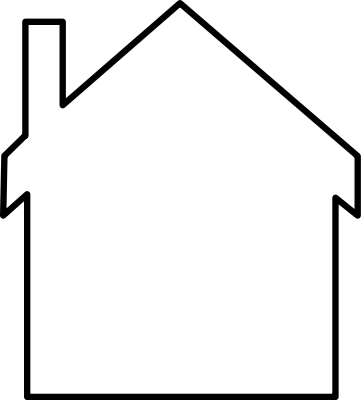 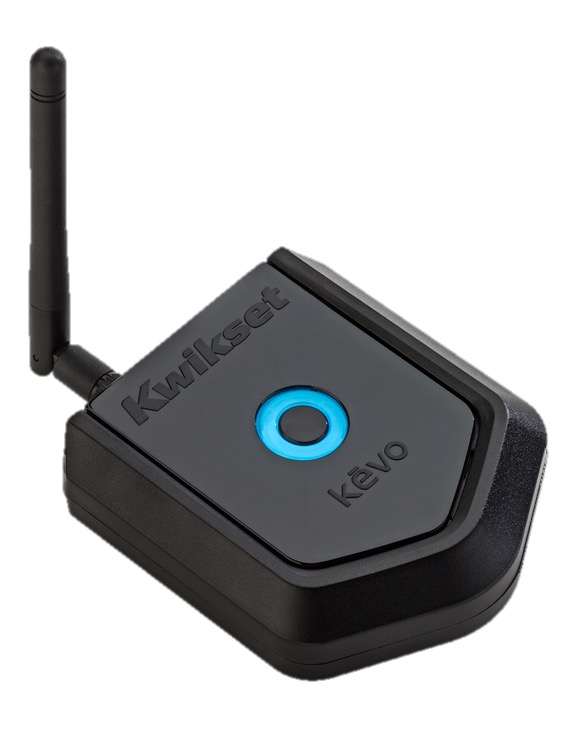 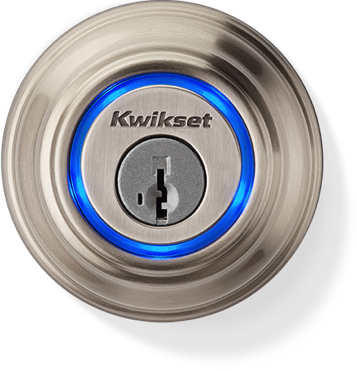 Nest
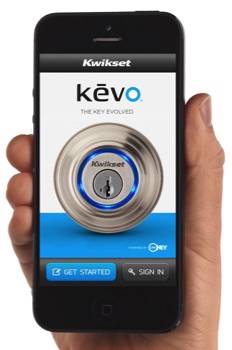 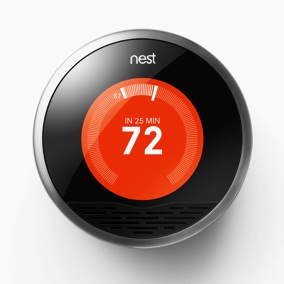 Clumsy, and two companies now know that I locked my door.
Slide courtesy of Prabal Dutta
[Speaker Notes: Sometimes this makes sense—ASR, for example (Alexa Skills)]
“When I leave, turn down the AC”
Kevo
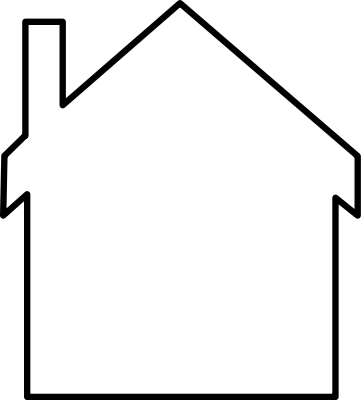 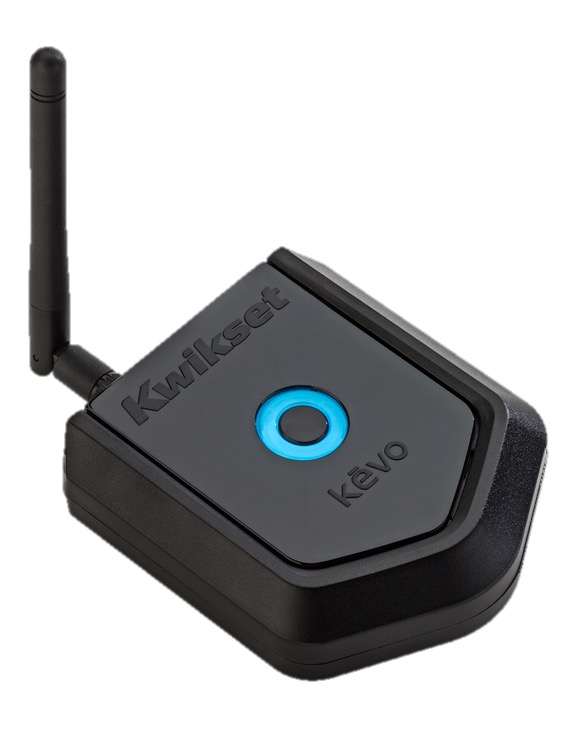 IFTTT
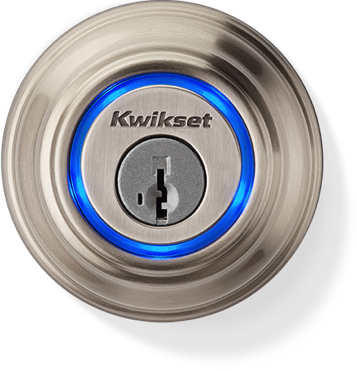 Nest
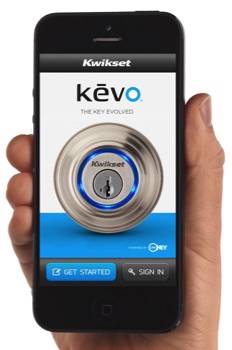 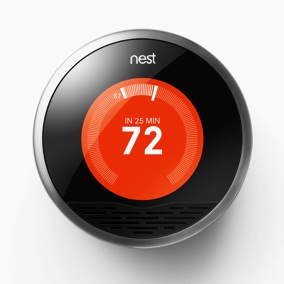 Clumsy, and two three companies now know that I locked my door.
Slide courtesy of Prabal Dutta
[Speaker Notes: Sometimes this makes sense—ASR, for example (Alexa Skills)]
What does it look like without three different clouds?
”Standardization” is the answer? Custom adaptations?
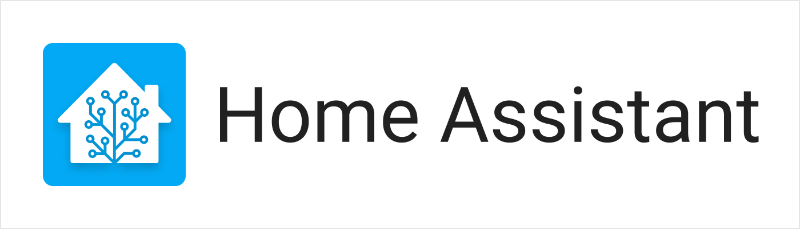 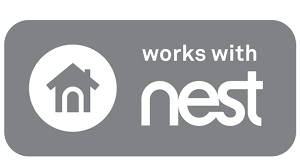 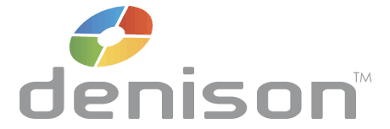 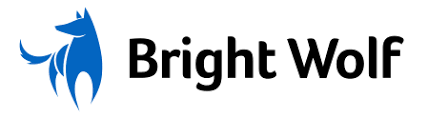 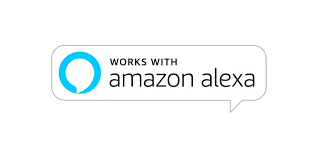 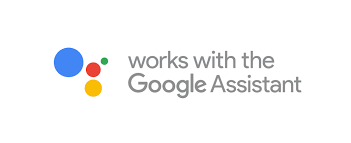 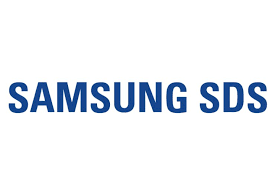 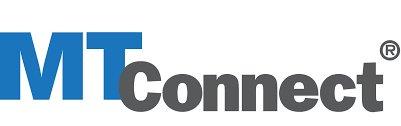 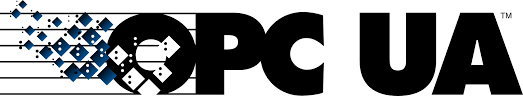 38
[Speaker Notes: MTConnect is read only
OPC UA is so complex that you have to hire consultants to implement it anyway]
Reusing ZCL across other networks
Can we use ZigBee Cluster Library to enable device interoperability
Even if we don’t want to use the ZigBee protocol?

dotdot is a recent effort to spread ZigBee Clusters more widely
Runs same application-layer on top of various lower layers
ZigBee, BLE, Thread, WiFi, Ethernet
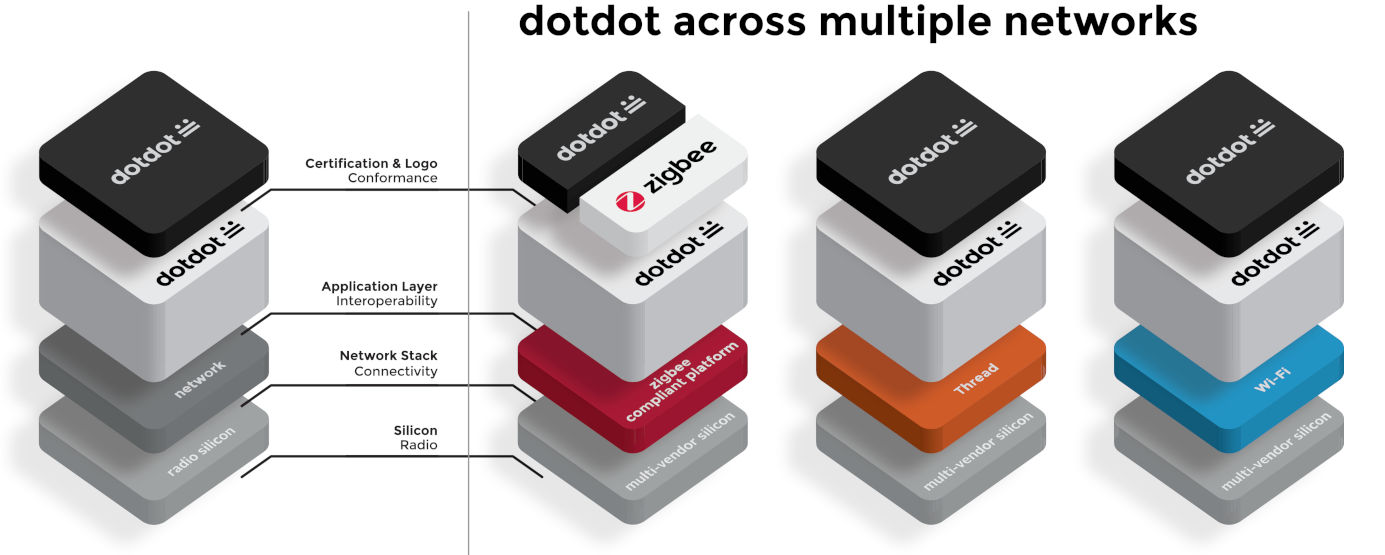 39
dotdot provides ZigBee-style control over various networks
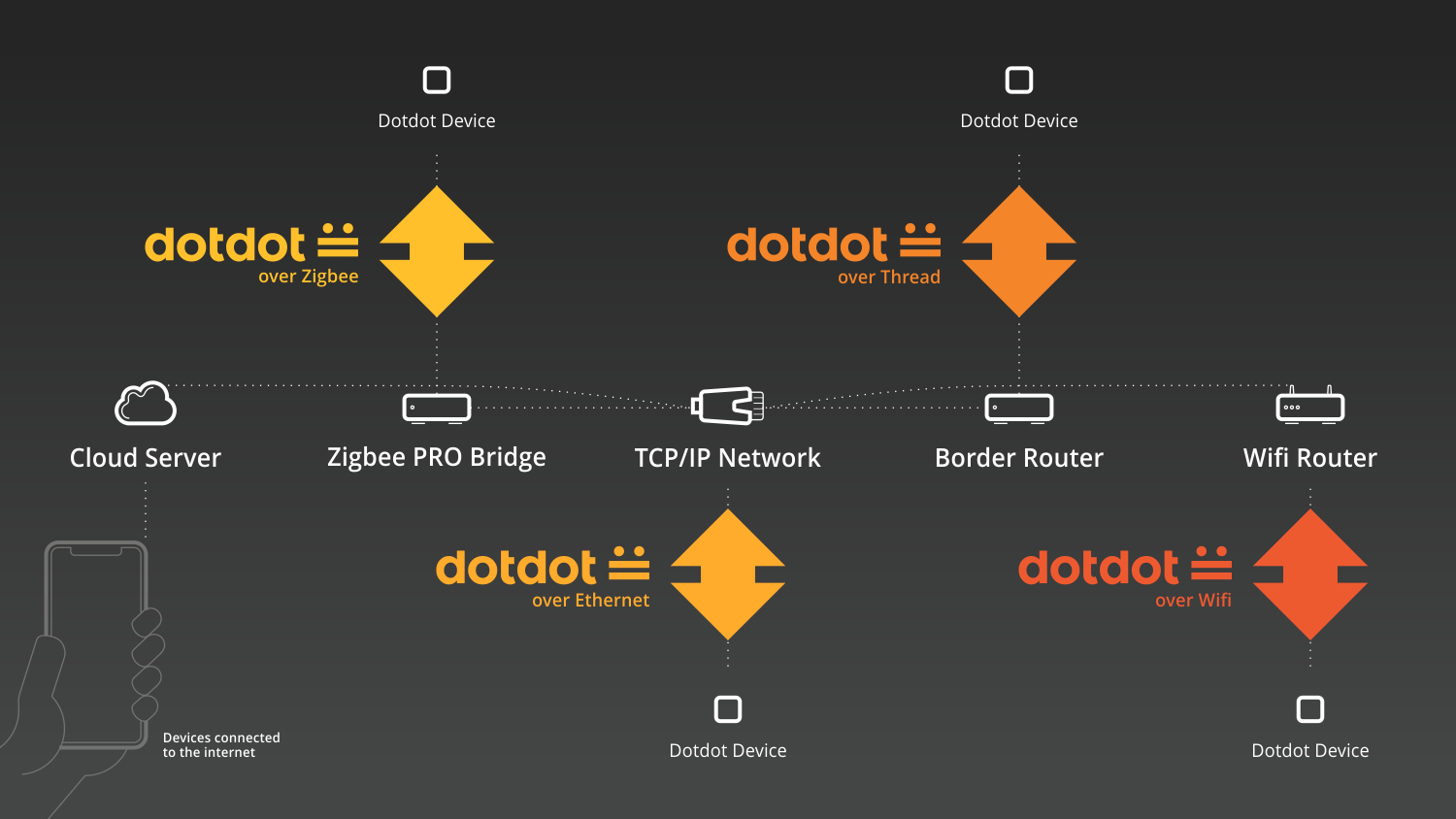 40
Example dotdot over Thread
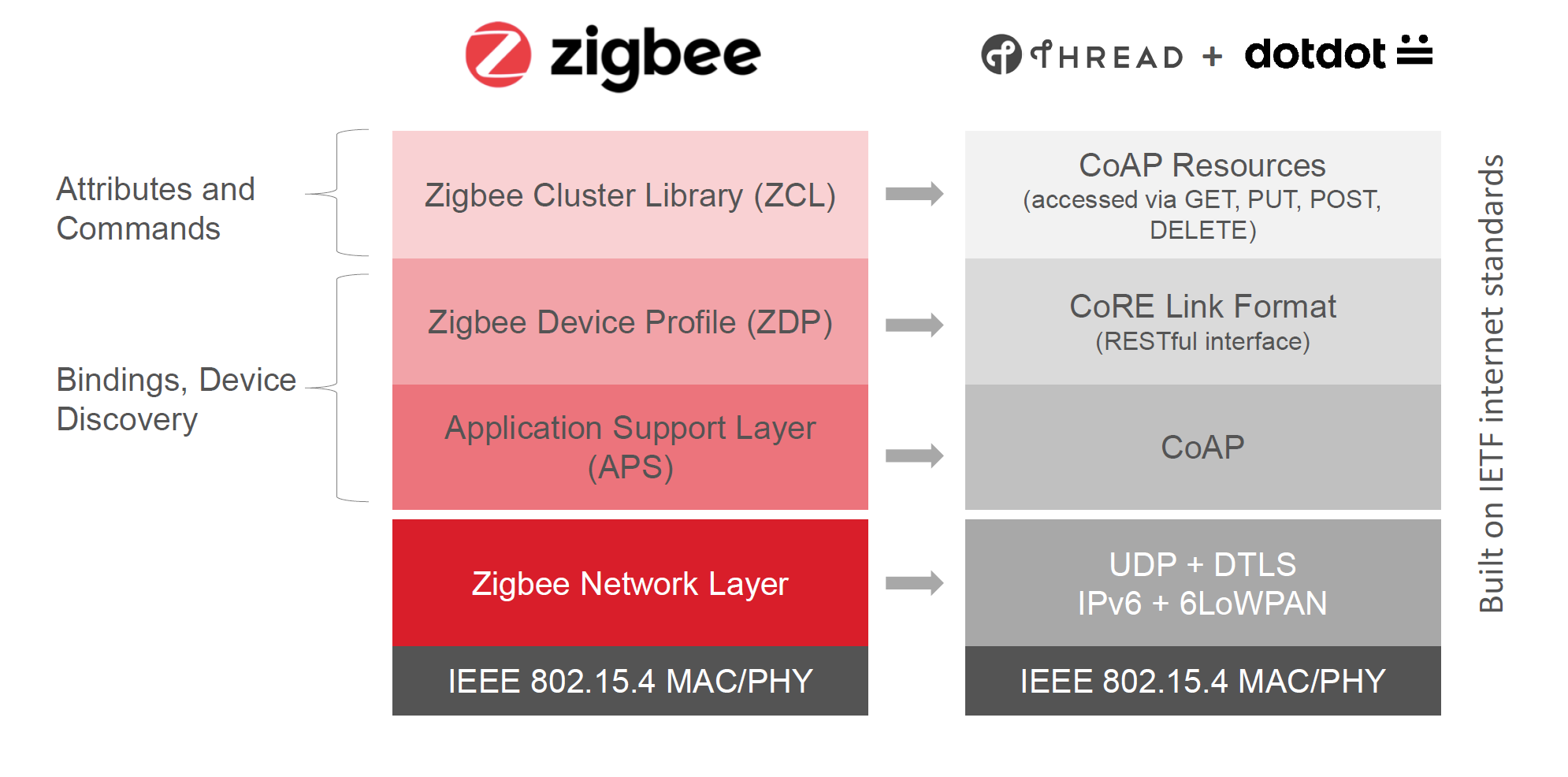 41
ZCL to CoAP mappings
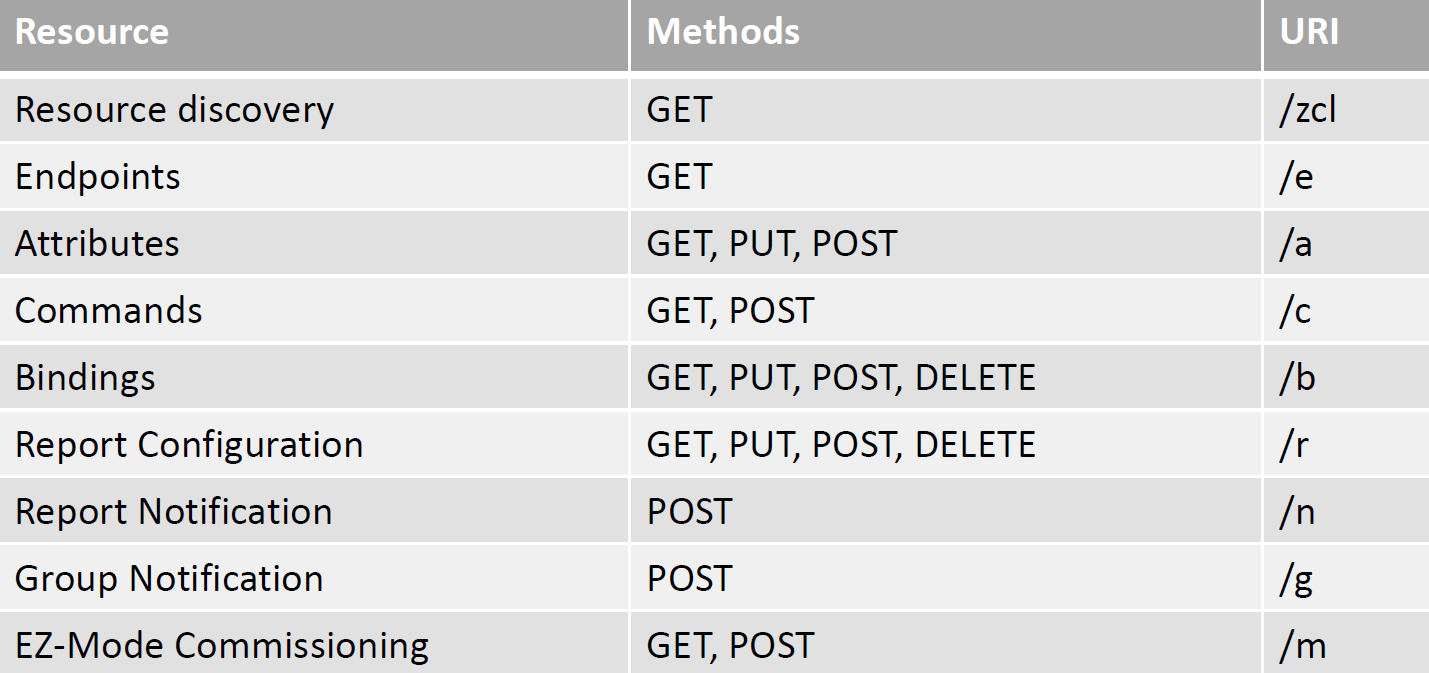 42
Zigbee Connectivity Standards Alliance today
2021 rebrand
Zigbee fading in relevance, utility
Zigbee group created/creating new standard: Matter
Announced Dec 2019; first products shipped Fall 2022
Previously known as “Project CHIP”

Setting up as a cross-platform solutionfocused on nailing Smart Home
Commissioning devices
Security
Device interactions
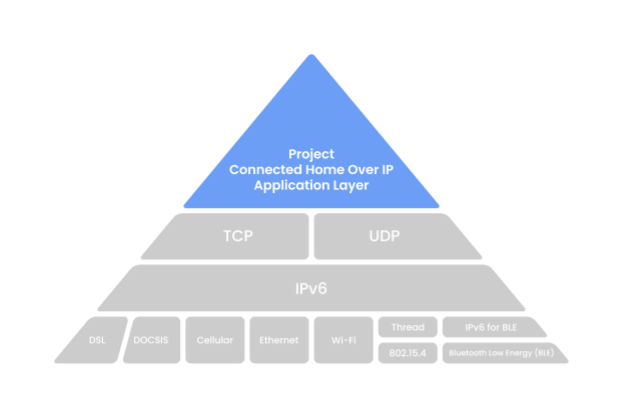 Matter
43
Matter documentation
Specifications
It’s that stupid “enter your email and company” wall again
https://csa-iot.org/developer-resource/specifications-download-request/


Nordic has a decent Matter overview with actual technical details: https://developer.nordicsemi.com/nRF_Connect_SDK/doc/latest/nrf/ug_matter_intro_overview.html
44
Matter Overview
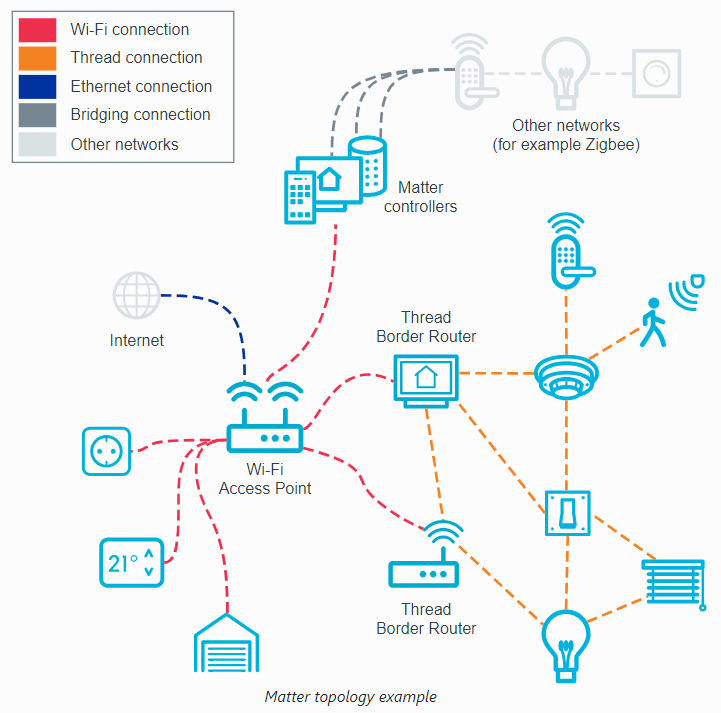 Assumes networks already exist

How do we communicate with devices over those networks in a way that’s network-agnostic and vendor-agnostic?
45
Matter communication architecture
Multiple Phy/Link layers: Ethernet, WiFi, or Thread
IPv6 networking
Multiple transport layers
TCP, UDP, custom BLE layer for device setup only
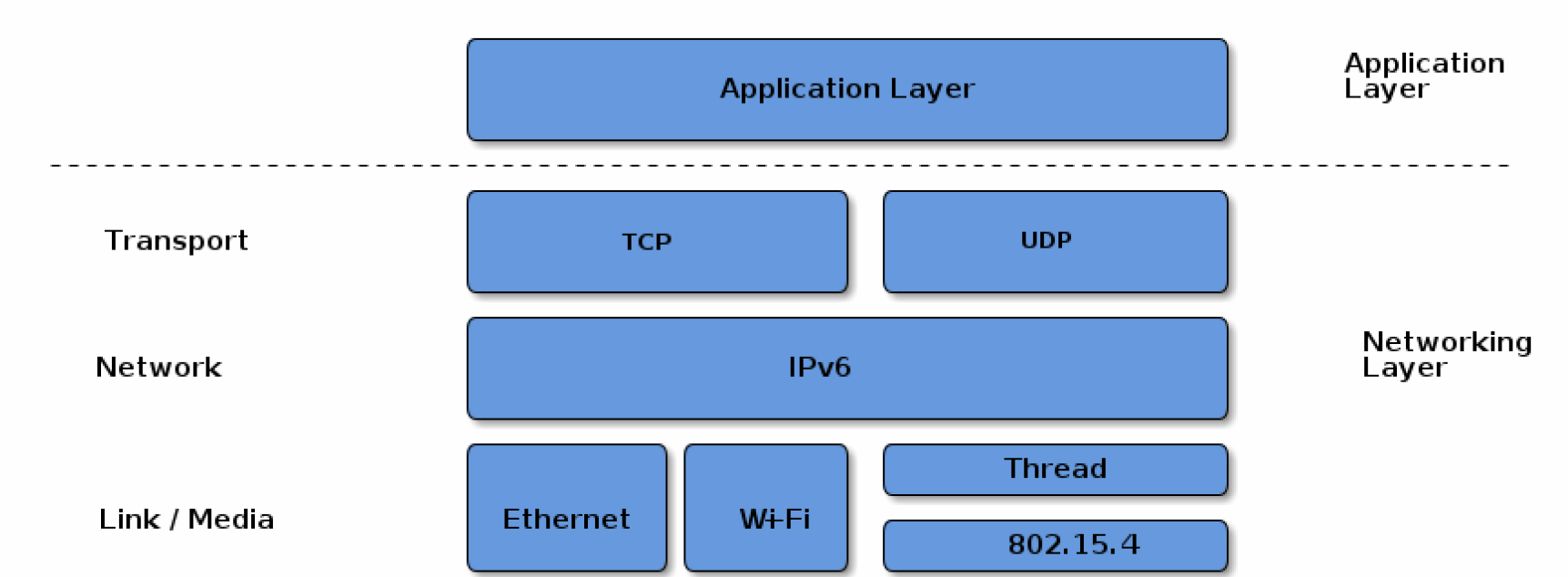 46
What does matter add?
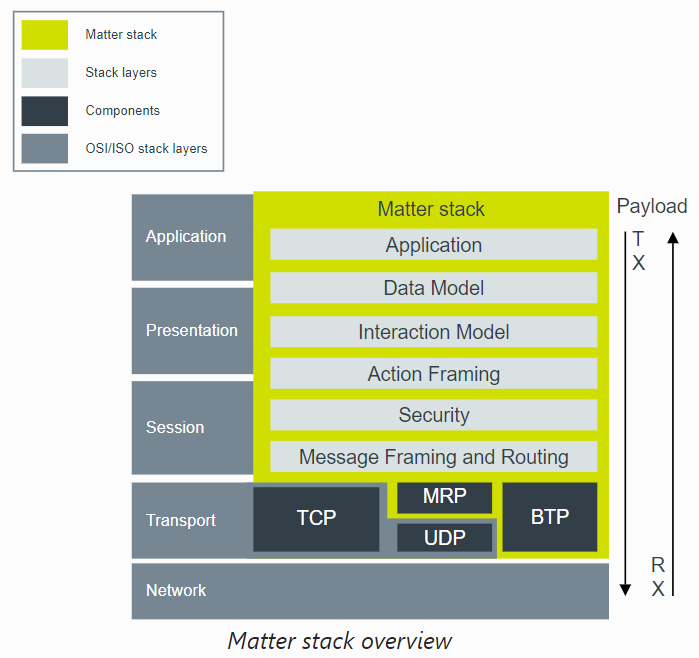 Application-layer protocolfor how to interact withdevices and understand data

Includes security model for encrypting and authenticating messages

MRP – Message Reliability Protocol
UDP + Retransmissions
BTP – Bluetooth Transport Protocol
For device setup
47
Matter uses ZigBee Cluster Library idea for interactions
“Action Framing” layer converts from raw packet data into device interactions
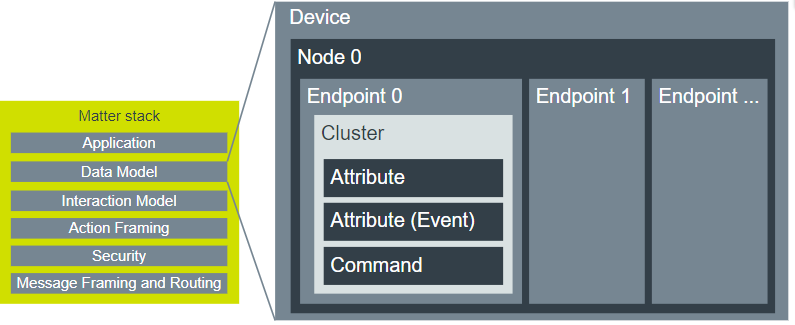 https://developer.nordicsemi.com/nRF_Connect_SDK/doc/latest/nrf/ug_matter_overview_architecture.html
48
Matter reuses ZCL device attributes
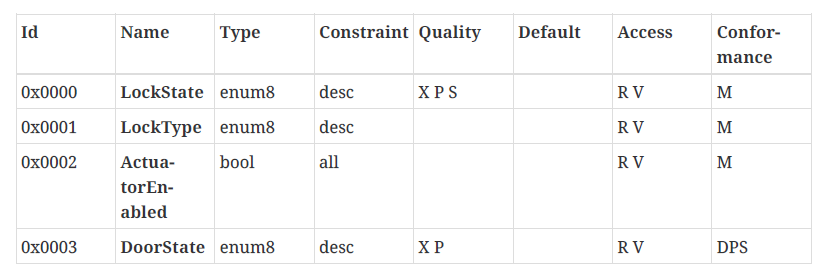 Matter
ZigBee
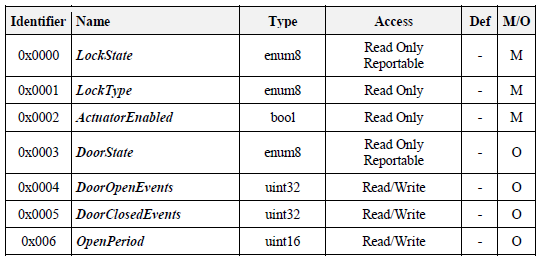 49
Currently supported Matter device types
Matter 1.0 (October 2022)
Lighting
Smart Plugs/Outlets
Switches and Controls
Sensors (contact, light, occupancy, temperature, pressure, etc.)
Closure (door/window/shades)
HVAC

Matter 1.2 (October 2023)
Refrigerators, Dishwashers, Laundry
Smoke and Carbon Monoxide Alarms, Air Quality Sensors
Fans, Portable Air Conditioners, Air Purifiers
Robotics vacuum cleaners
50
Connecting many devices
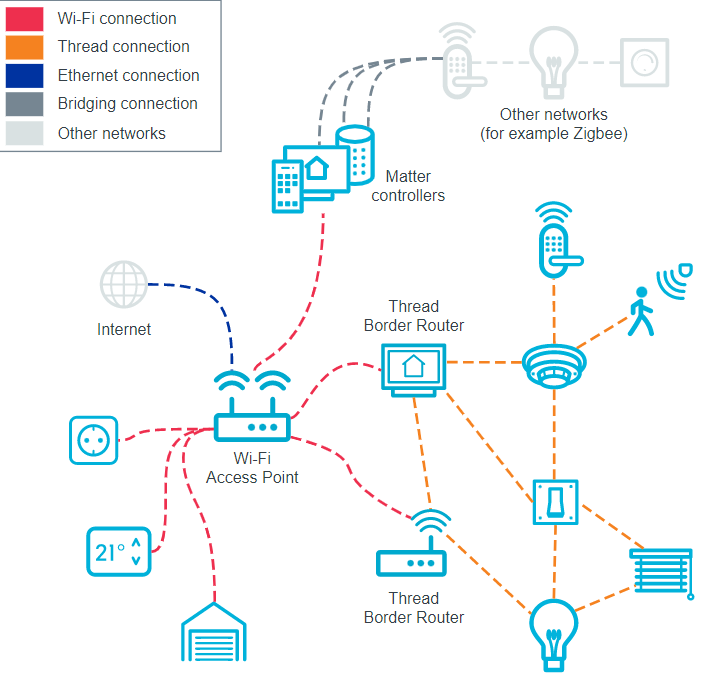 Ambitious goals of interoperability

“Fabric”: logical set of devices that share a security domain and can communicate

Devices in Matter can support “multi-fabric”
This would enable connecting device ecosystems together
Does have to be implemented though…
51
Is ZCL the right standard for device interactions?
Seems better than making something new from scratch
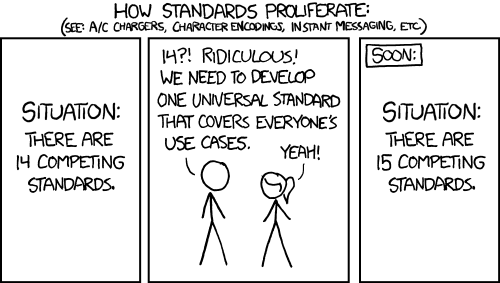 https://xkcd.com/927/
52
Outline
ZigBee overview

ZigBee PHY and MAC

ZigBee application layer

Interoperability
53